Year 6 | Week 5 | Day 1
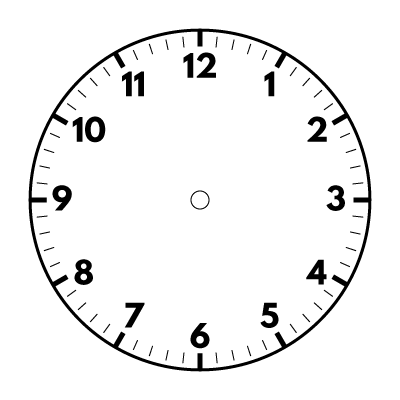 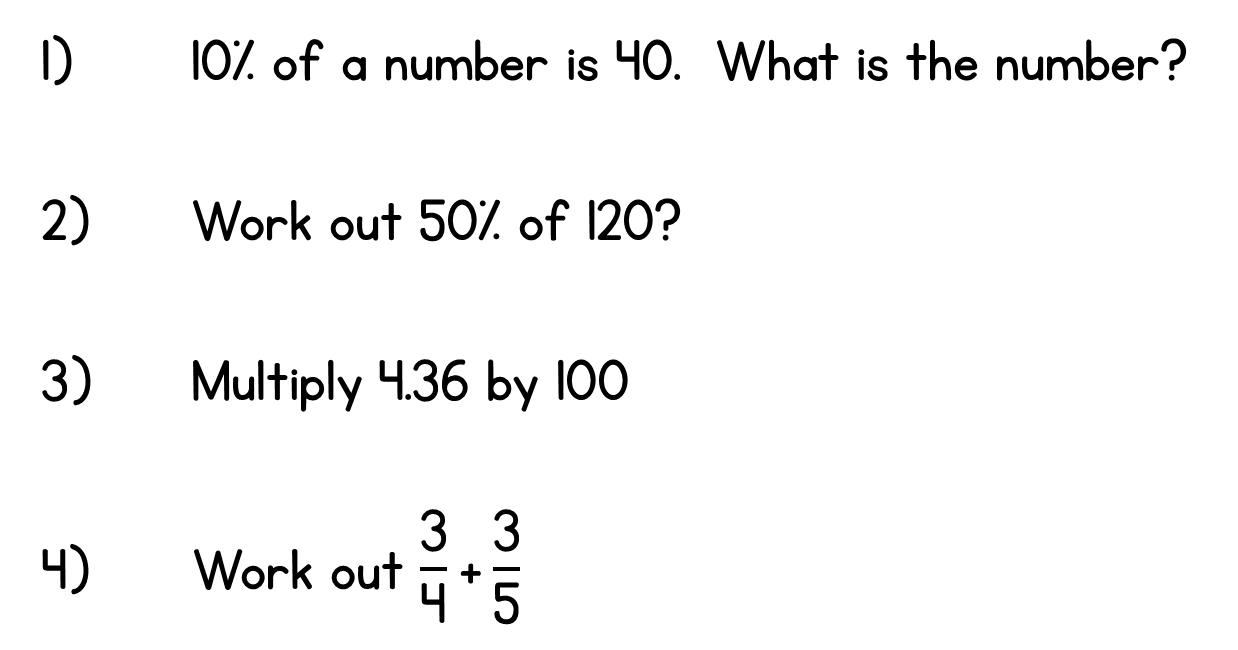 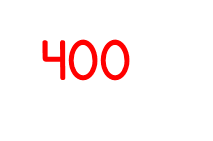 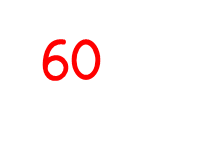 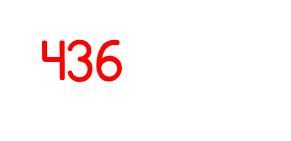 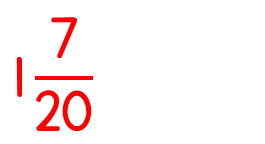 Year 6 | Week 5 | Day 2
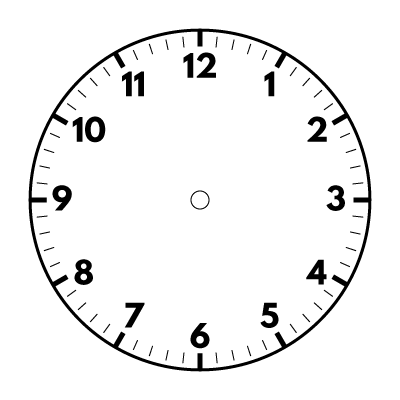 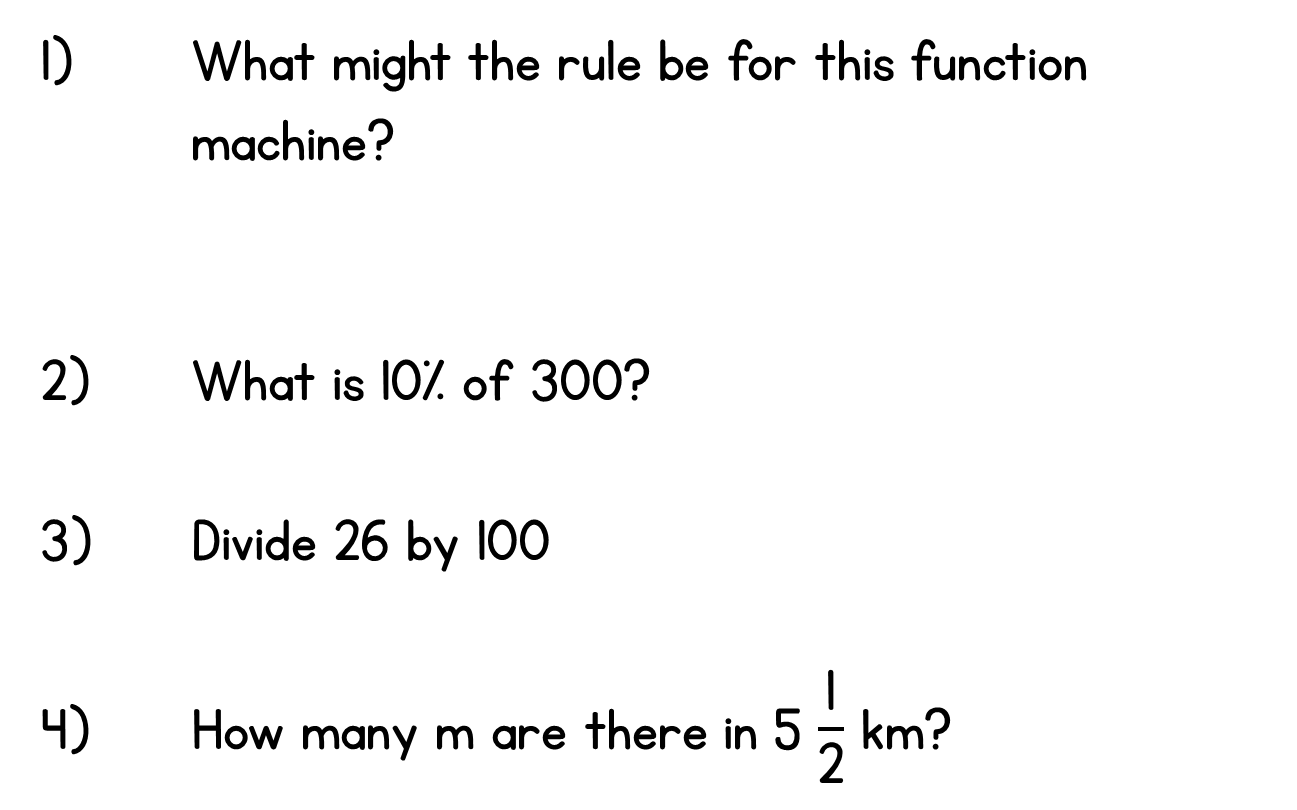 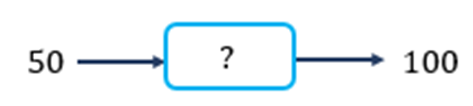 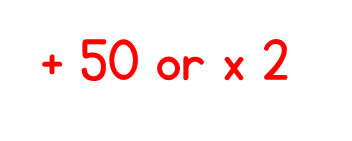 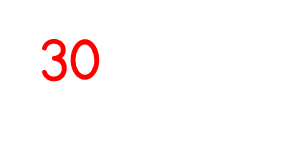 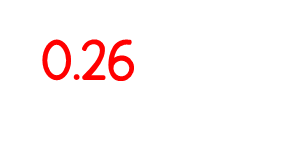 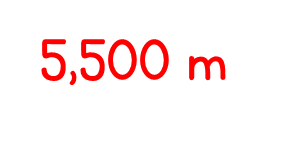 Year 6 | Week 5 | Day 3
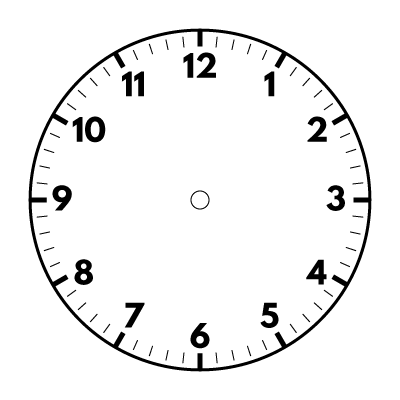 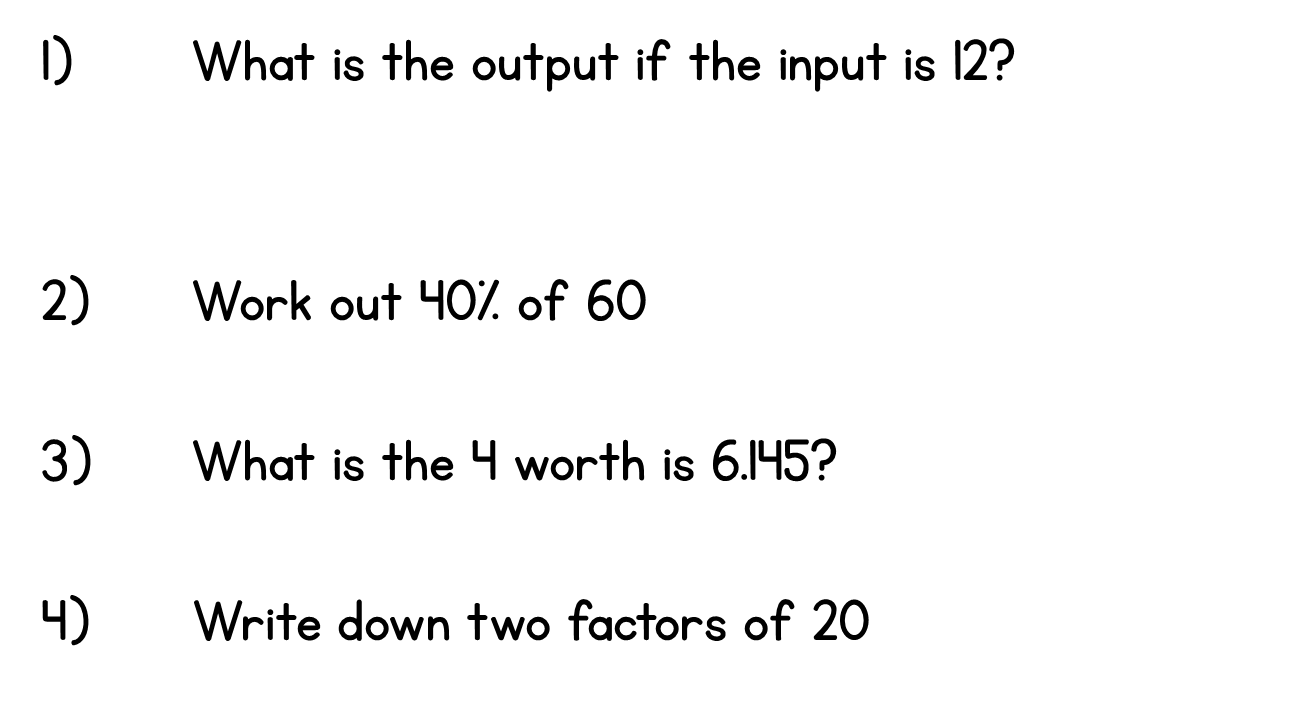 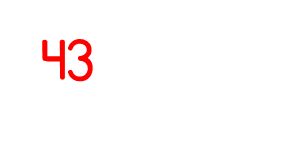 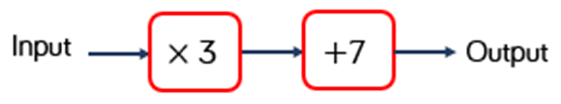 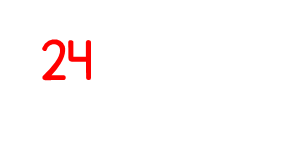 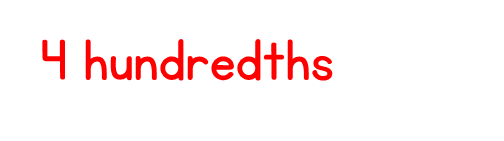 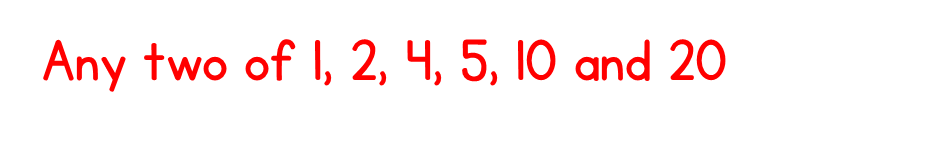 Year 6 | Week 5 | Day 4
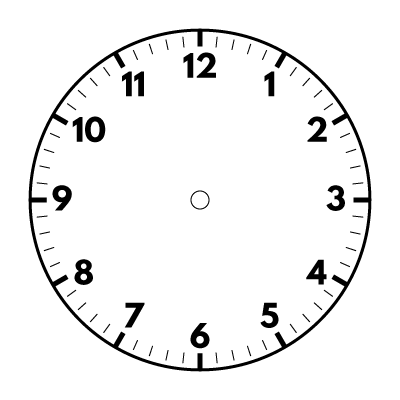 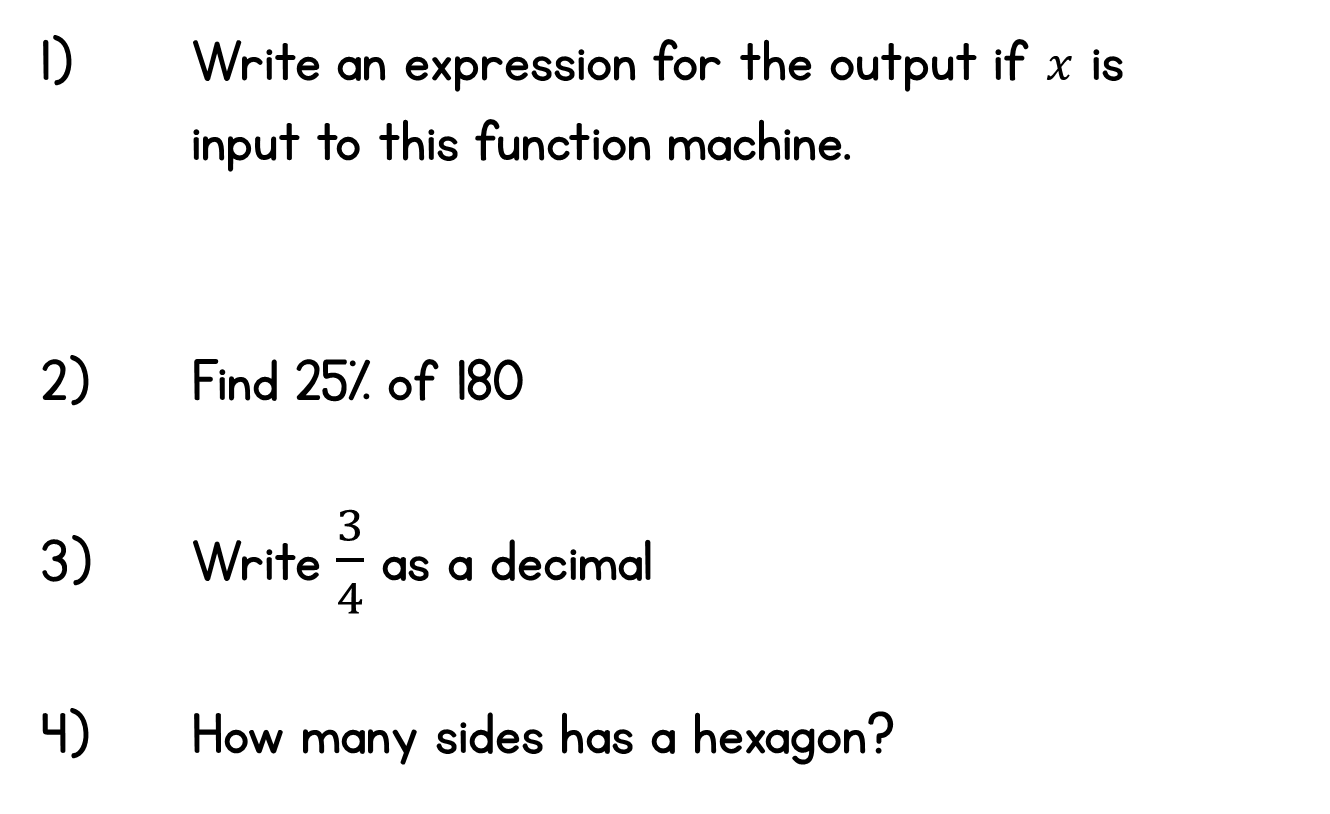 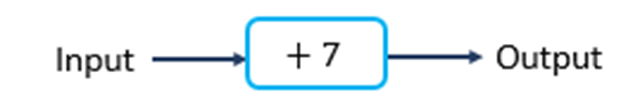 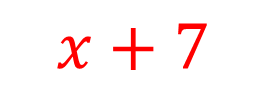 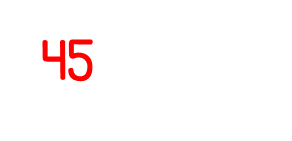 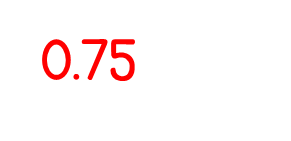 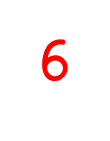 Year 6 | Week 5 | Day 5
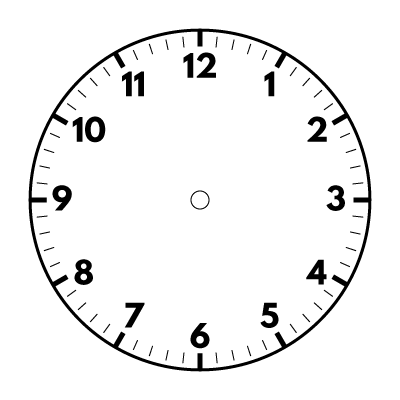 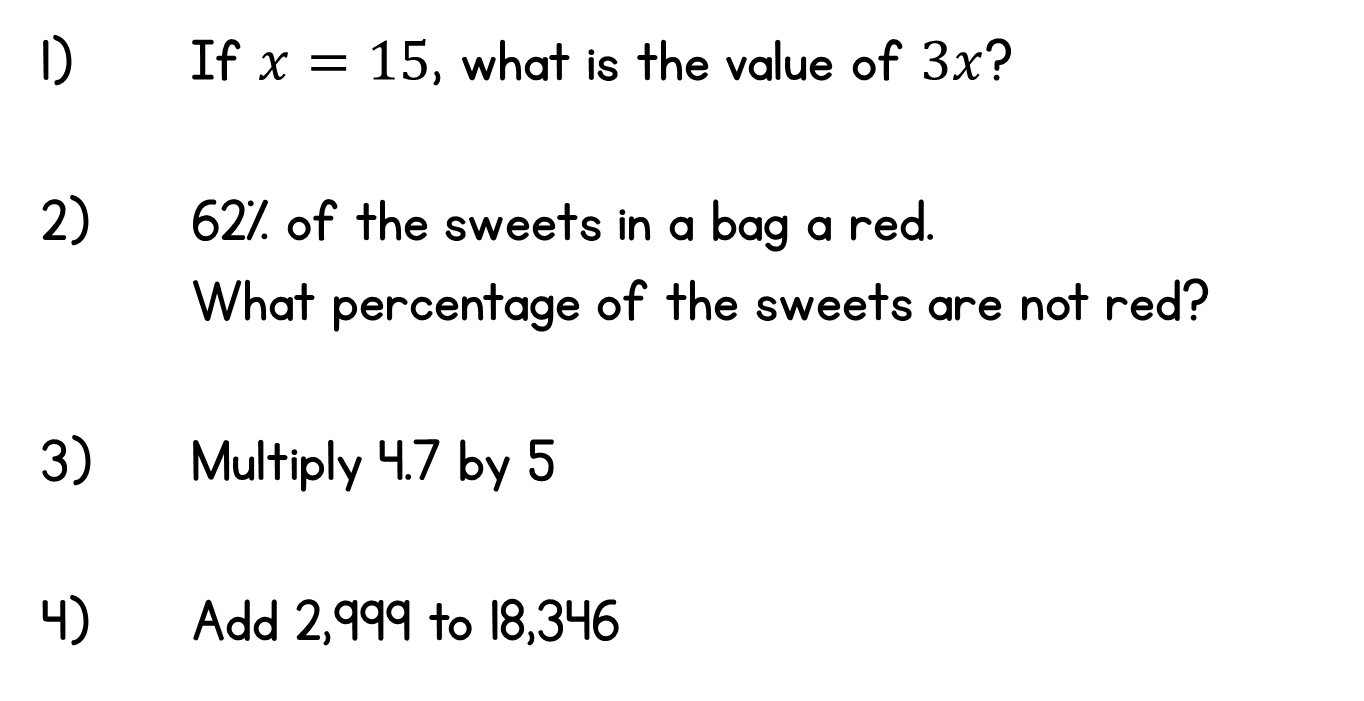 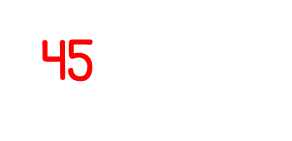 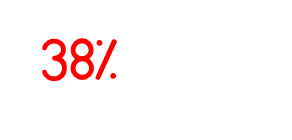 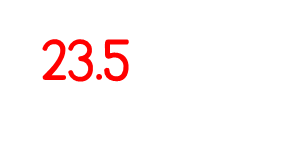 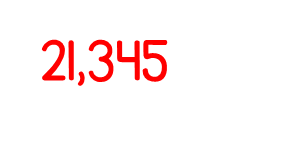 Year 6 | Week 6 | Day 1
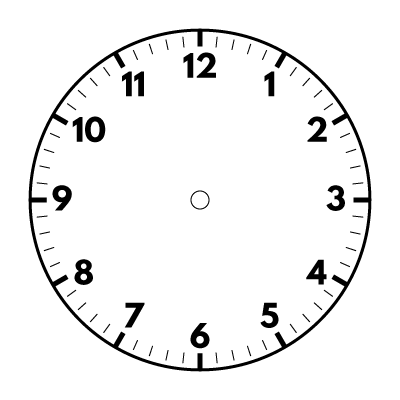 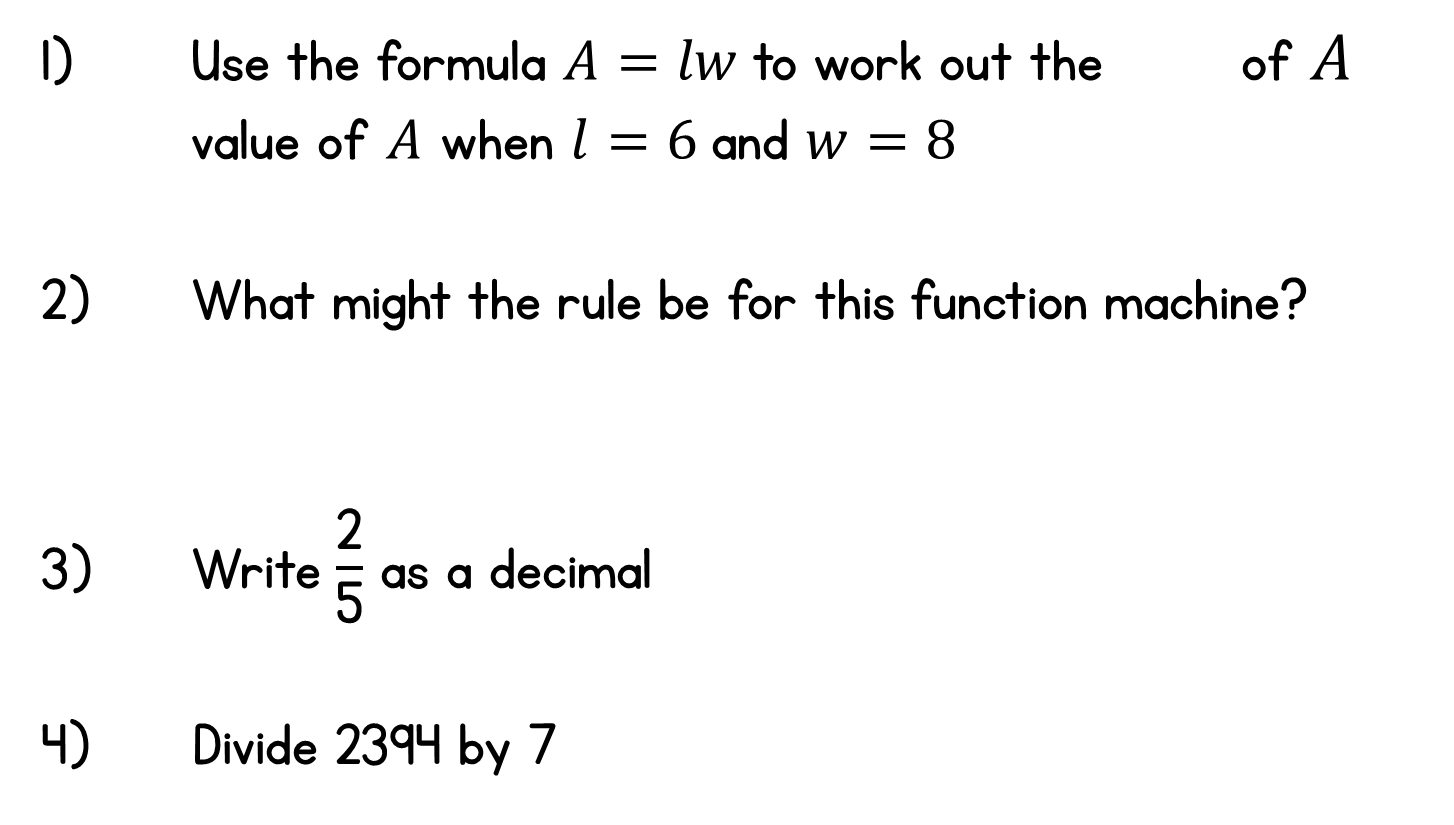 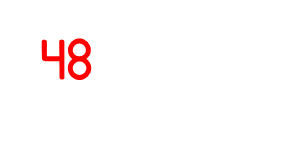 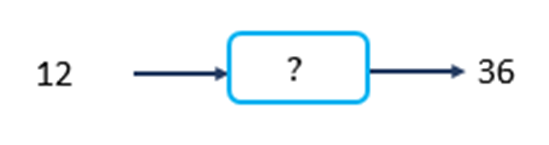 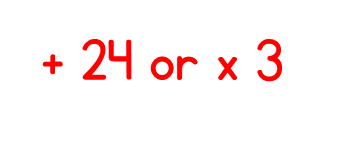 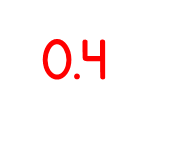 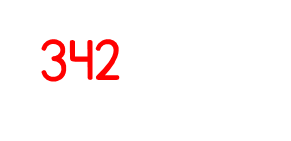 Year 6 | Week 6 | Day 2
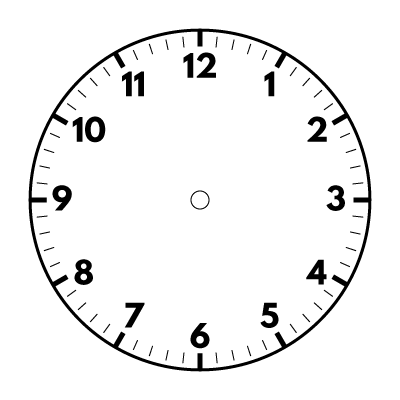 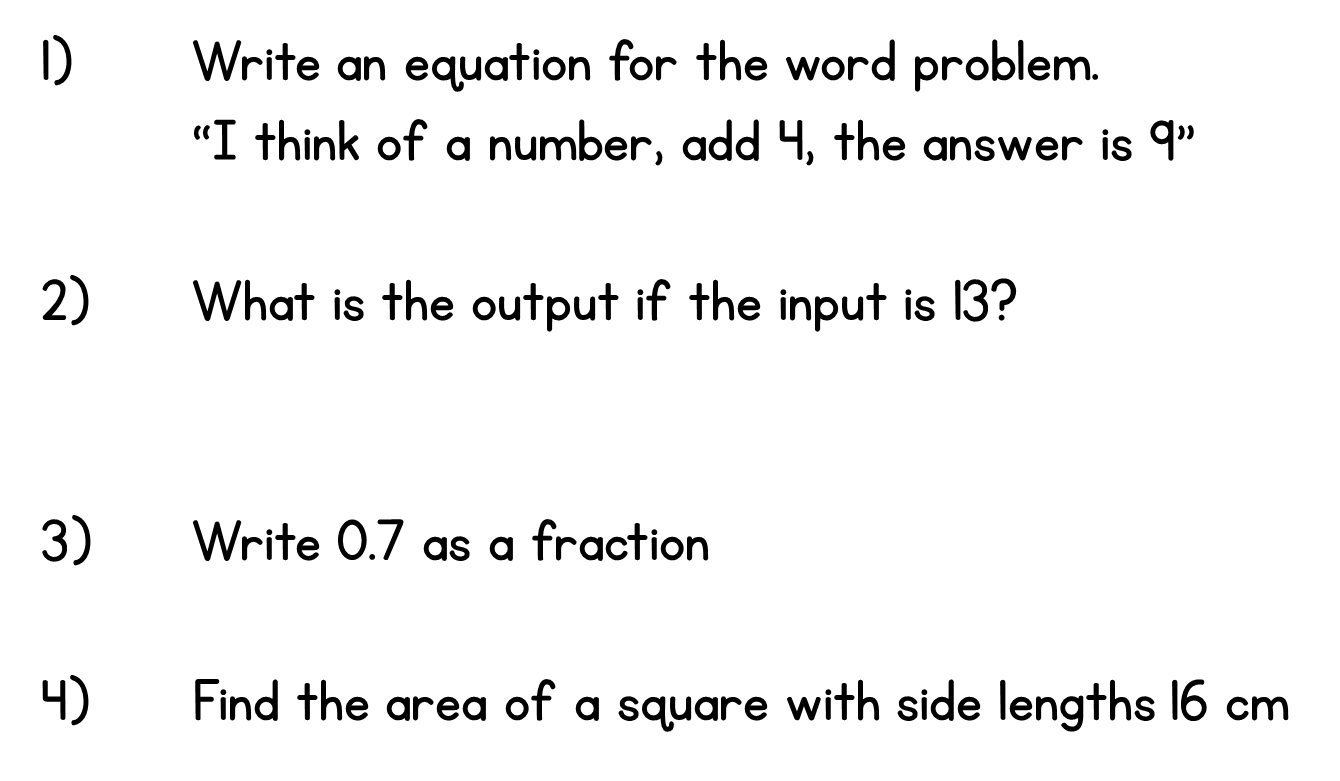 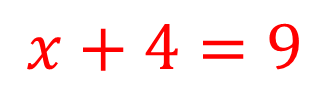 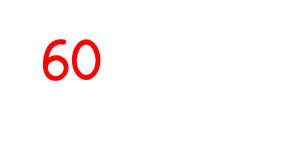 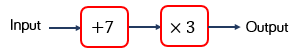 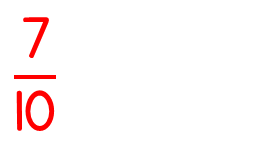 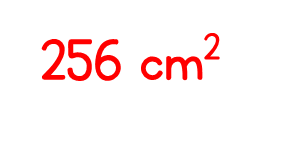 Year 6 | Week 6 | Day 3
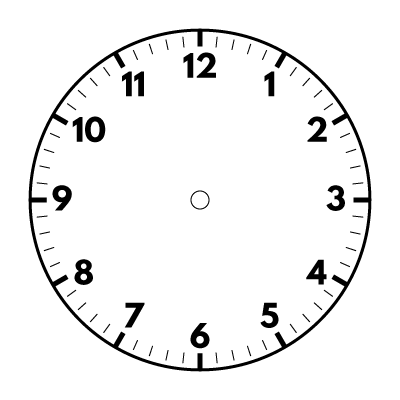 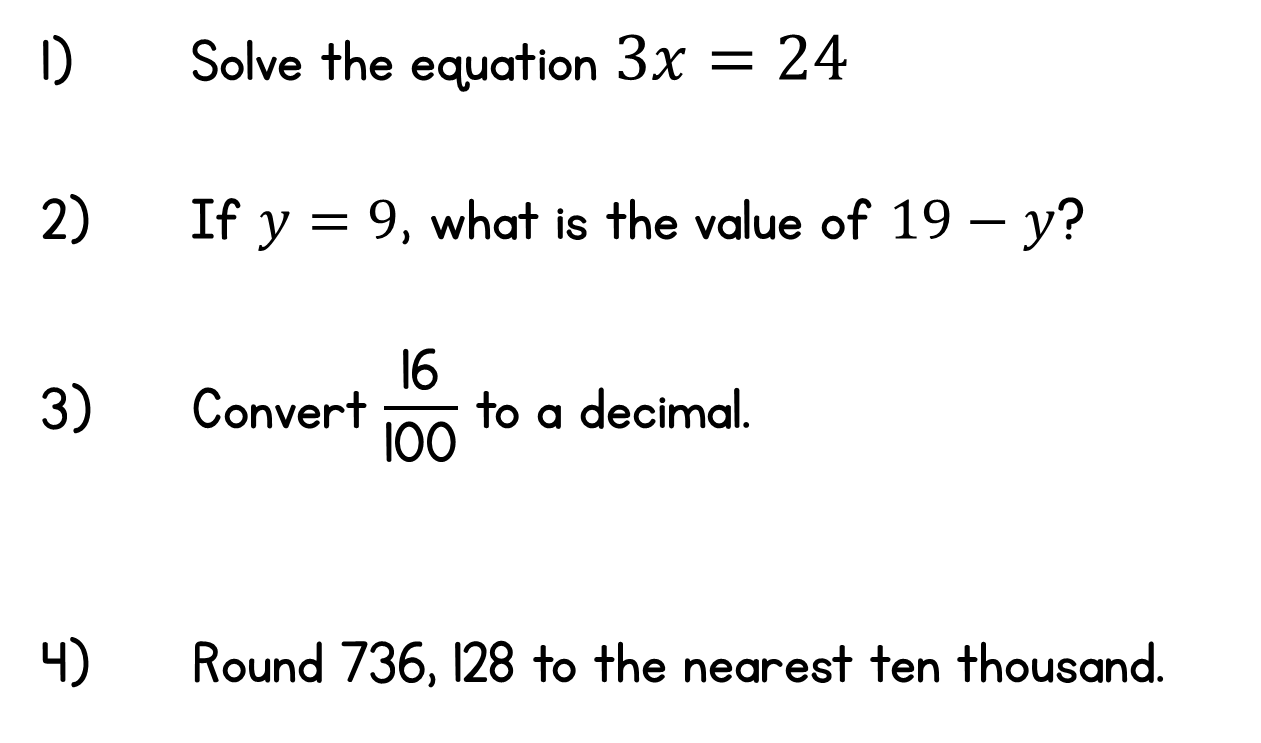 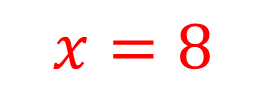 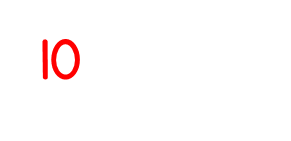 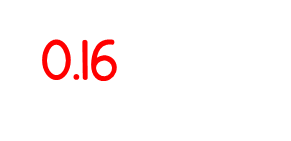 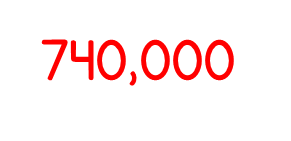 Year 6 | Week 6 | Day 4
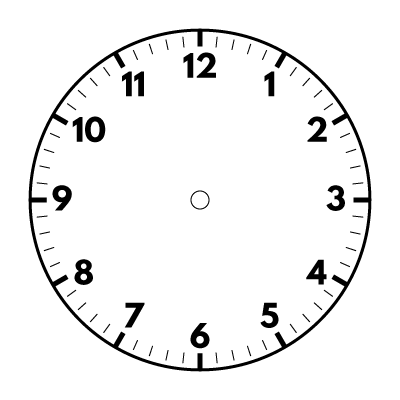 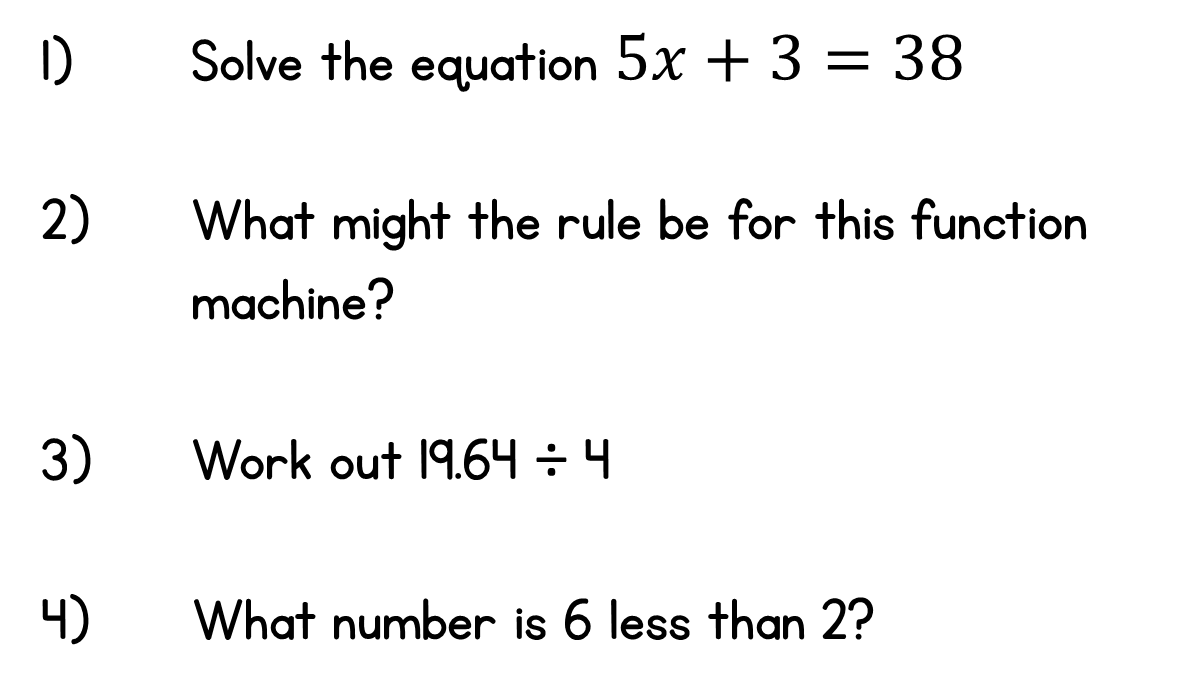 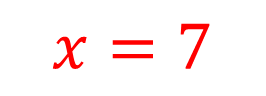 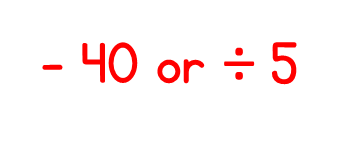 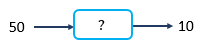 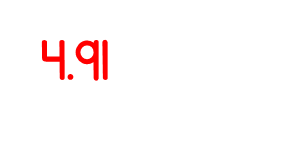 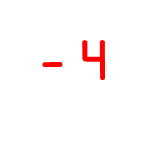 Year 6 | Week 6 | Day 5
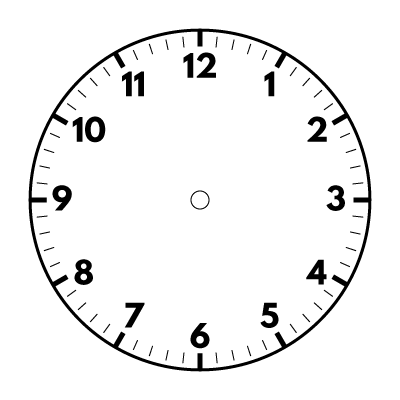 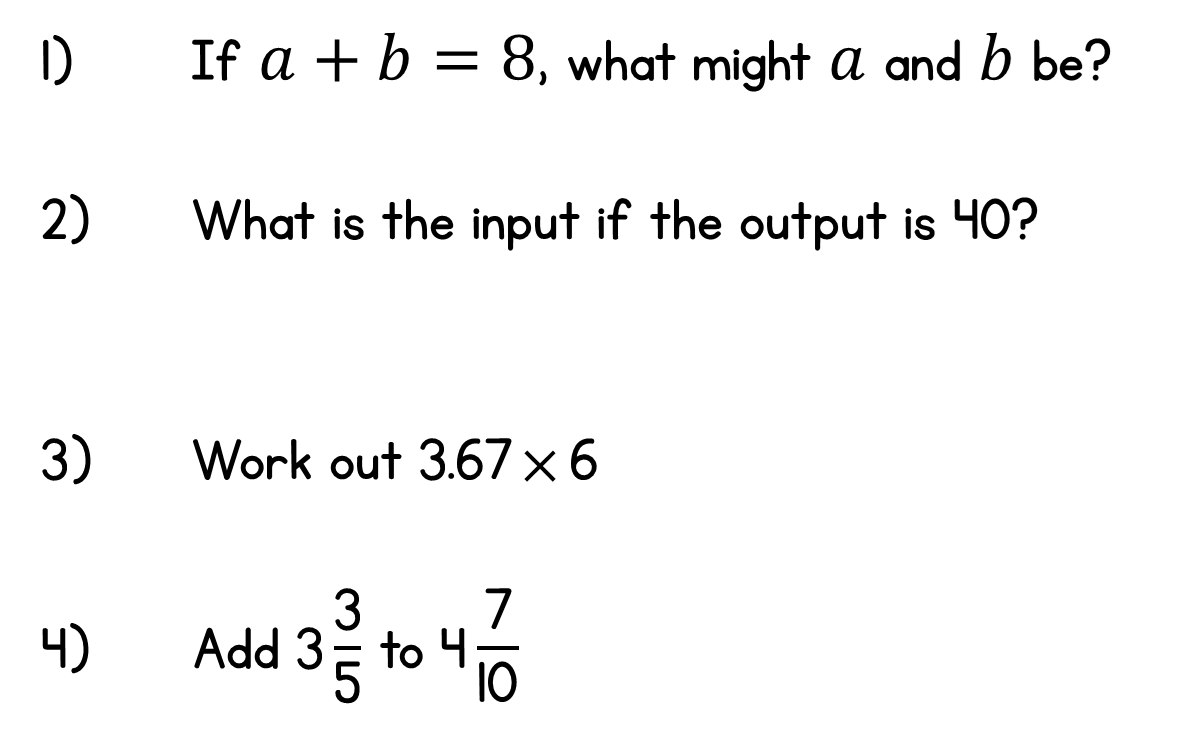 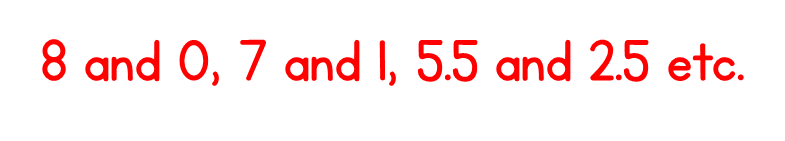 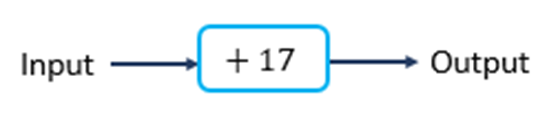 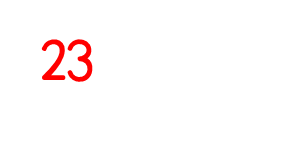 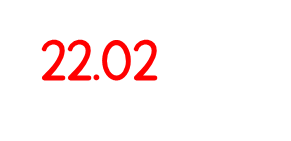 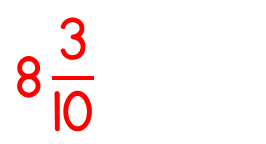